Discord i loomen u hibridnoj nastavi
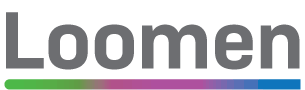 Renata Pintar, prof. savjetnik i Barbara Knežević, prof. mentor
CUC 2021, Šibenik, 27. - 29. 10. 2021.
[Speaker Notes: NAPOMENA:
da biste promijenili sliku na slajdu, odaberite sliku pa je izbrišite. Nakon toga kliknite ikonu slike u rezerviranom mjestu da biste umetnuli željenu sliku.]
menti.com
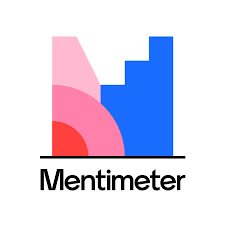 https://www.mentimeter.com/
Discord i Loomen u hibridnoj nastavi - CUC 2021
2
Organizacija nastave u vrijeme pandemije koronavirusa
online nastava
kombinacija online i nastave u učionici (tjedna izmjena)
korištenje sustava za online učenje Loomen
Discord 
Office365
digitalni alati
Discord i Loomen u hibridnoj nastavi - CUC 2021
3
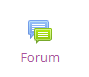 FORUM
zajednička izrada prezentacije o uslugama interneta (učenici radili u paru, svaki par 1 usluga  2 slajda)

debata na temu Internet je siguran medij
Discord i Loomen u hibridnoj nastavi - CUC 2021
4
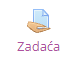 ZADAĆA
Zadatak: Izradi PowerPoint prezentaciju u kojoj ćeš predstaviti svoju najdražu knjigu.

međupredmetna suradnja hrvatski jezik i informatika
učenicima unaprijed poznati kriteriji vrednovanja iz oba predmeta
vrednovanje pomoću offline/online rubrike - povratna informacija u Loomenu
strip ili animirani video
Upute i kriteriji
Discord i Loomen u hibridnoj nastavi - CUC 2021
5
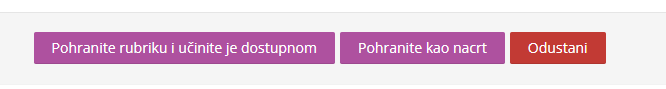 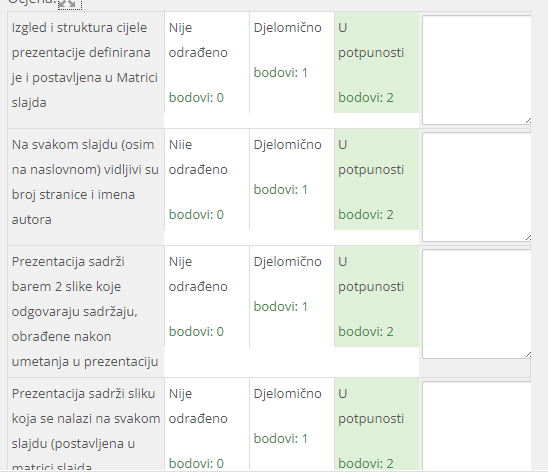 Discord i Loomen u hibridnoj nastavi - CUC 2021
6
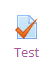 TEST
provjere znanja (kad god to vrsta gradiva dozvoljava)
stvaranje velike baze pitanja
kategorije i podkategorije pitanja
uvoz u druge kolegije, virtualne učionice drugih razreda
random pitanja iz više kategorija
učenici dobivaju različita pitanja (iste težine)
različit raspored pitanja i/ili ponuđenih odgovora
povratna informacije nakon predaje/završetka testa
kompletna i vrlo detaljna statistika i analiza za nastavnika
Discord i Loomen u hibridnoj nastavi - CUC 2021
7
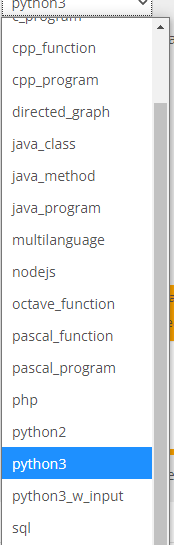 CodeRunner
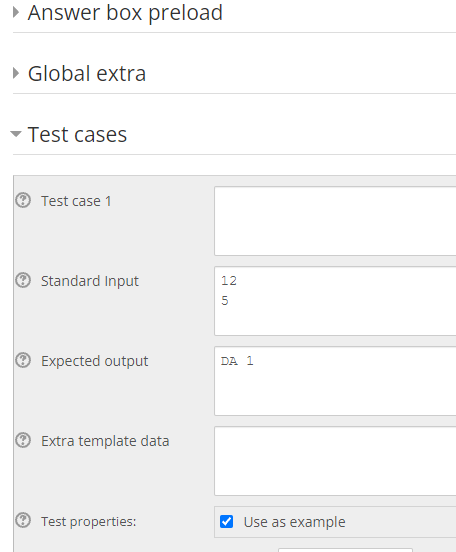 vrsta pitanja u resursu Test
vježbe i provjere znanja
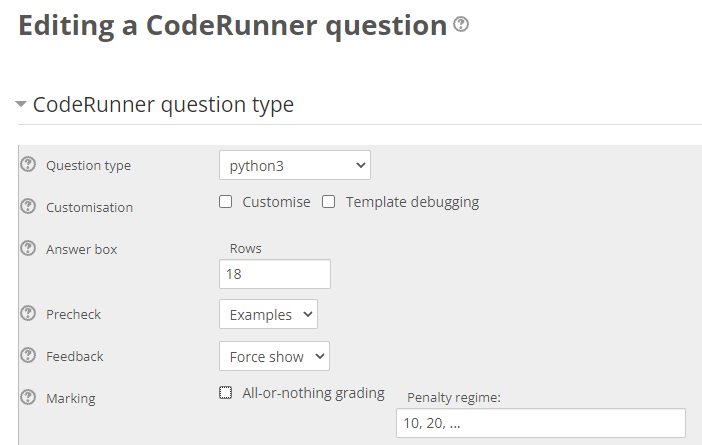 Discord i Loomen u hibridnoj nastavi - CUC 2021
8
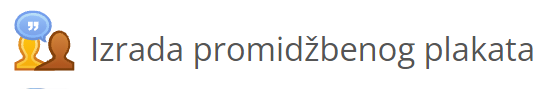 RADIONICA
Zadatak: Izrada promidžbenog plakata za događaj po vlastitom izboru

vršnjačko vrednovanje  - anonimno
moguća i samoprocjena
automatska raspodjela radova učenicima na procjenu
ocjena za predani rad i ocjena za procjenu
Discord i Loomen u hibridnoj nastavi - CUC 2021
9
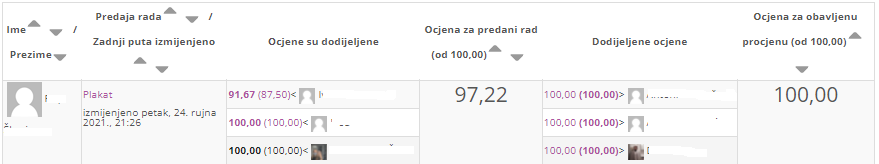 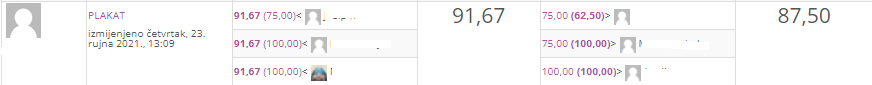 Discord i Loomen u hibridnoj nastavi - CUC 2021
10
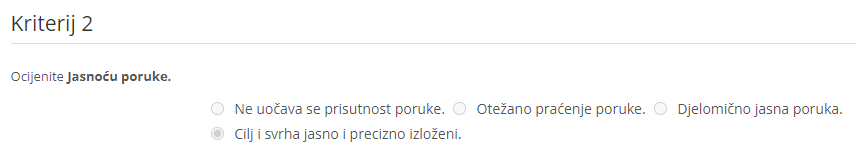 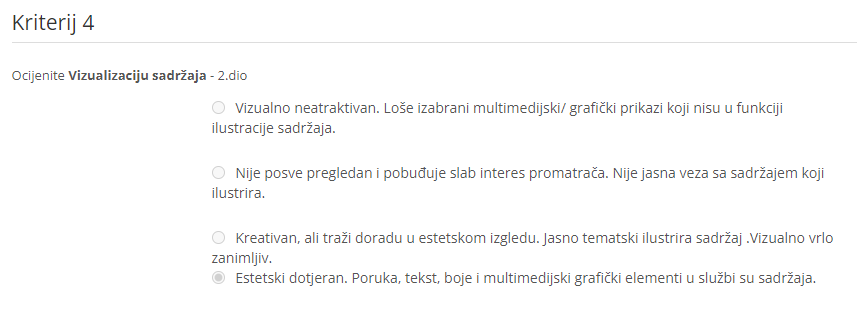 Discord i Loomen u hibridnoj nastavi - CUC 2021
11
Upute za korištenje resursa u sustavu Loomen:


https://razred-na-mrezi.com.hr (Vesna Tomić)
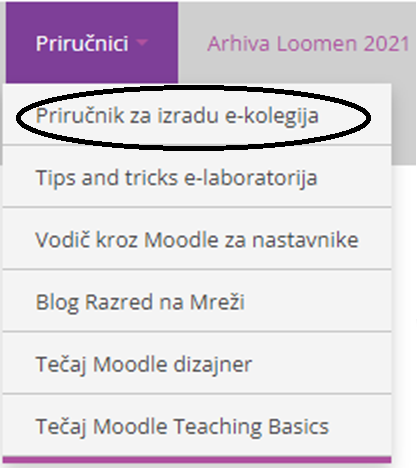 Discord i Loomen u hibridnoj nastavi - CUC 2021
12
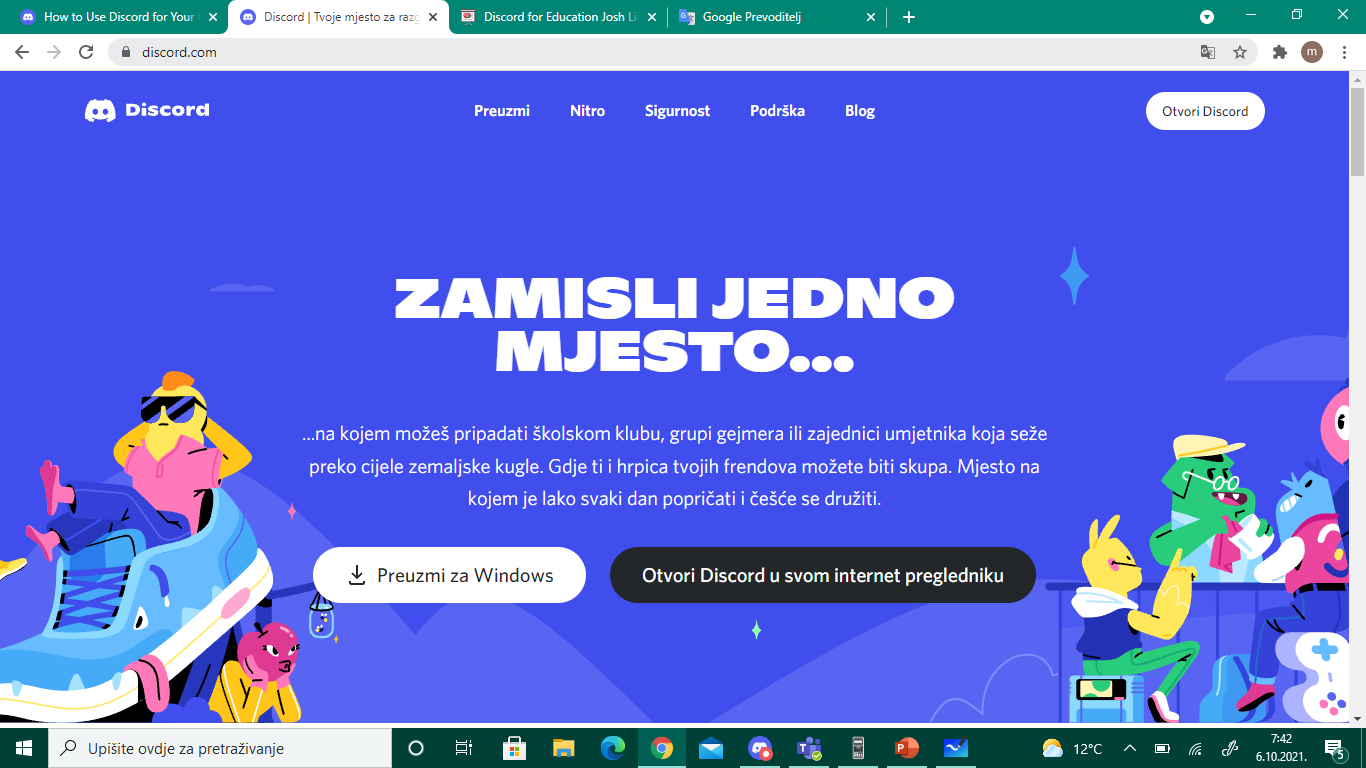 Discord u online nastavi
Što je Discord?
Discord je besplatna aplikacija za glasovni, video i tekstualni chat
web ili mobilni uređaj
većinom privatni serveri
pretežno gameri
nema reklama
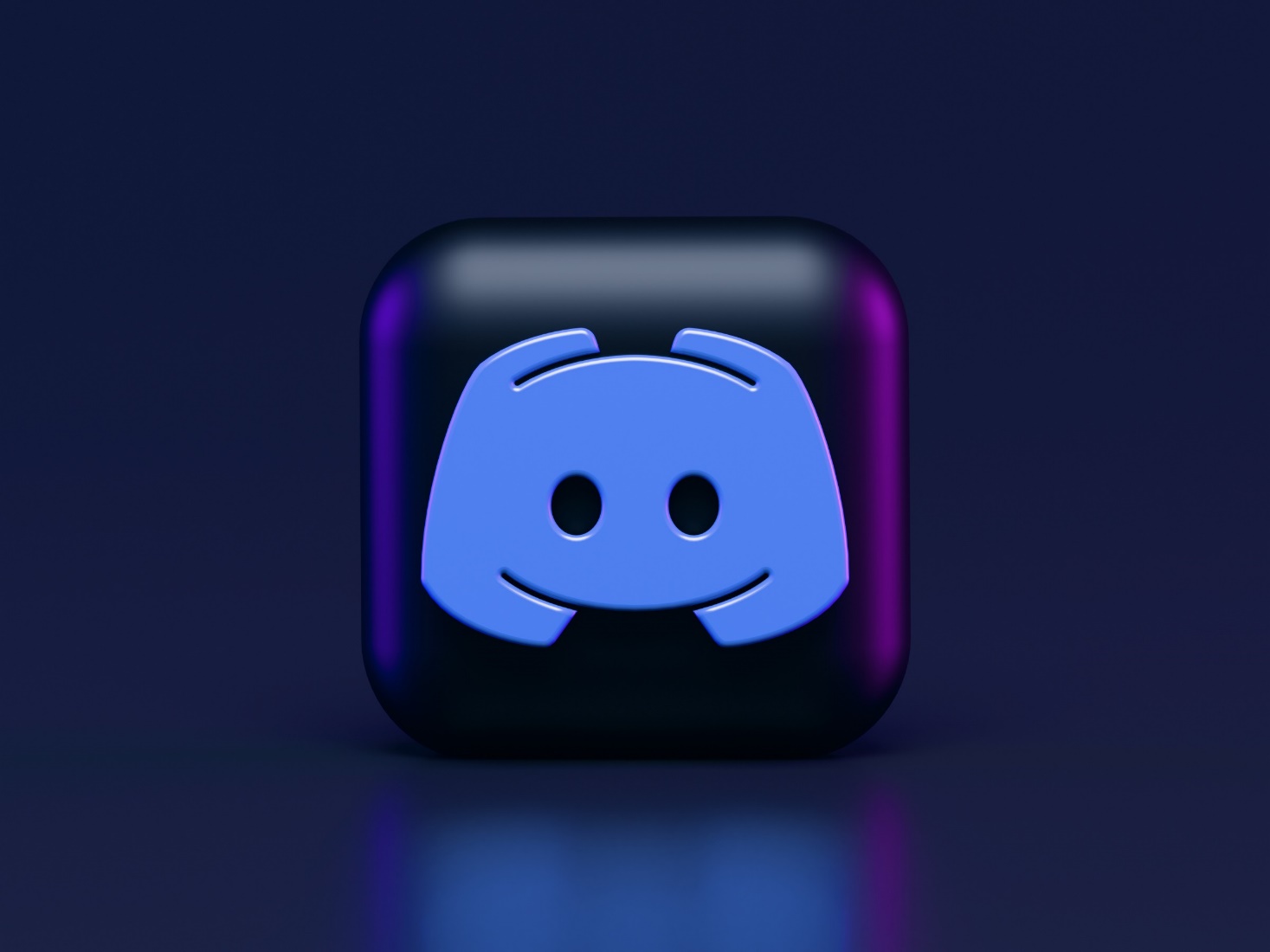 Discord i Loomen u hibridnoj nastavi - CUC 2021
14
Kreiranje servera
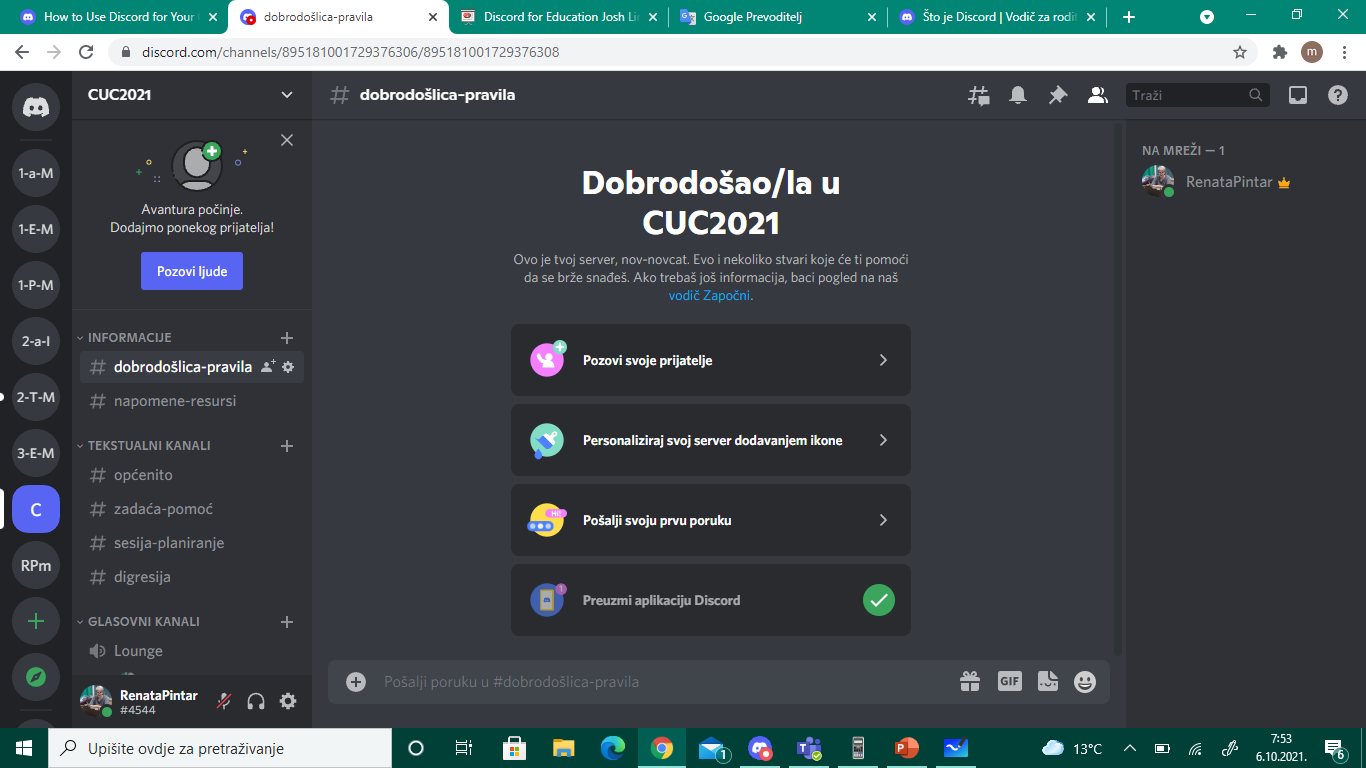 predložak za učenje
dodjela uloga članovima
tekstualni kanali
glasovni kanali
dijeljenje zaslona
Discord i Loomen u hibridnoj nastavi - CUC 2021
15
Web aplikacija
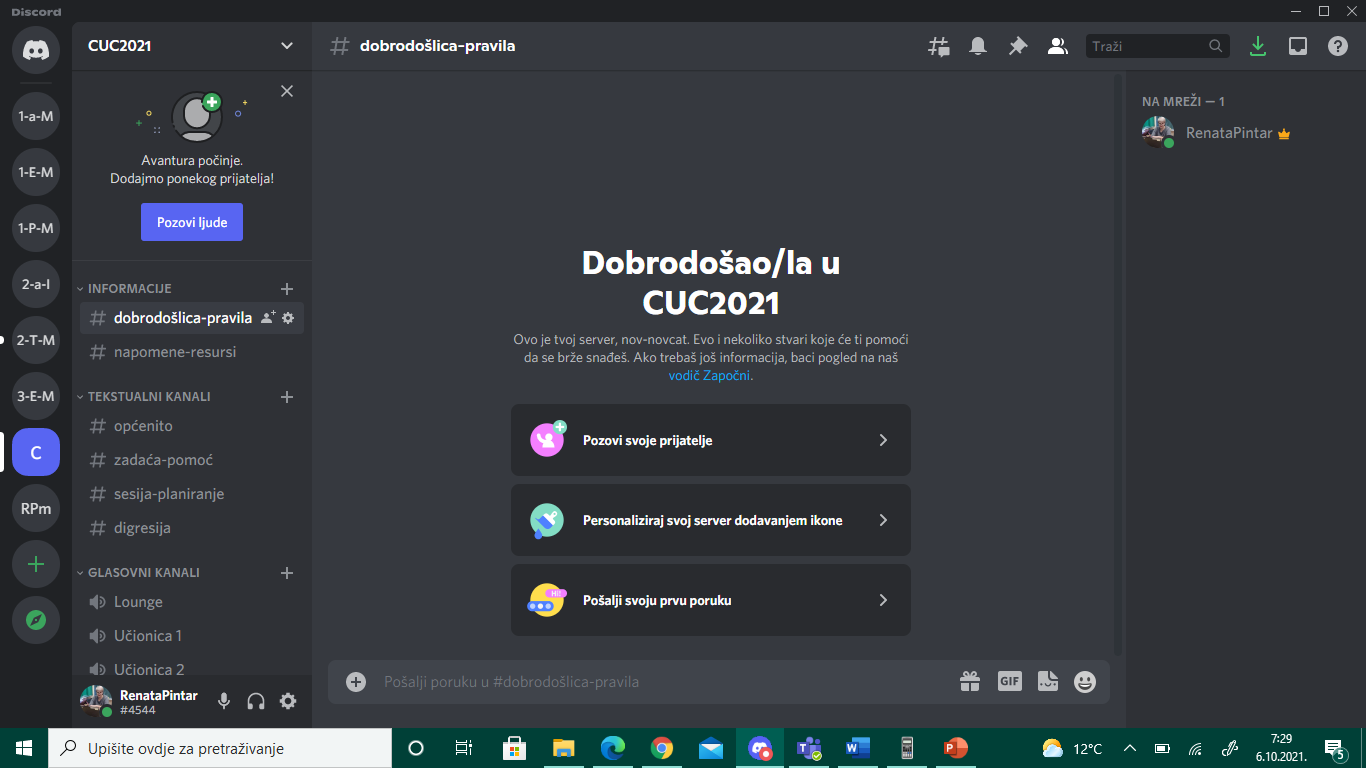 Discord i Loomen u hibridnoj nastavi - CUC 2021
16
Mobilna aplikacija
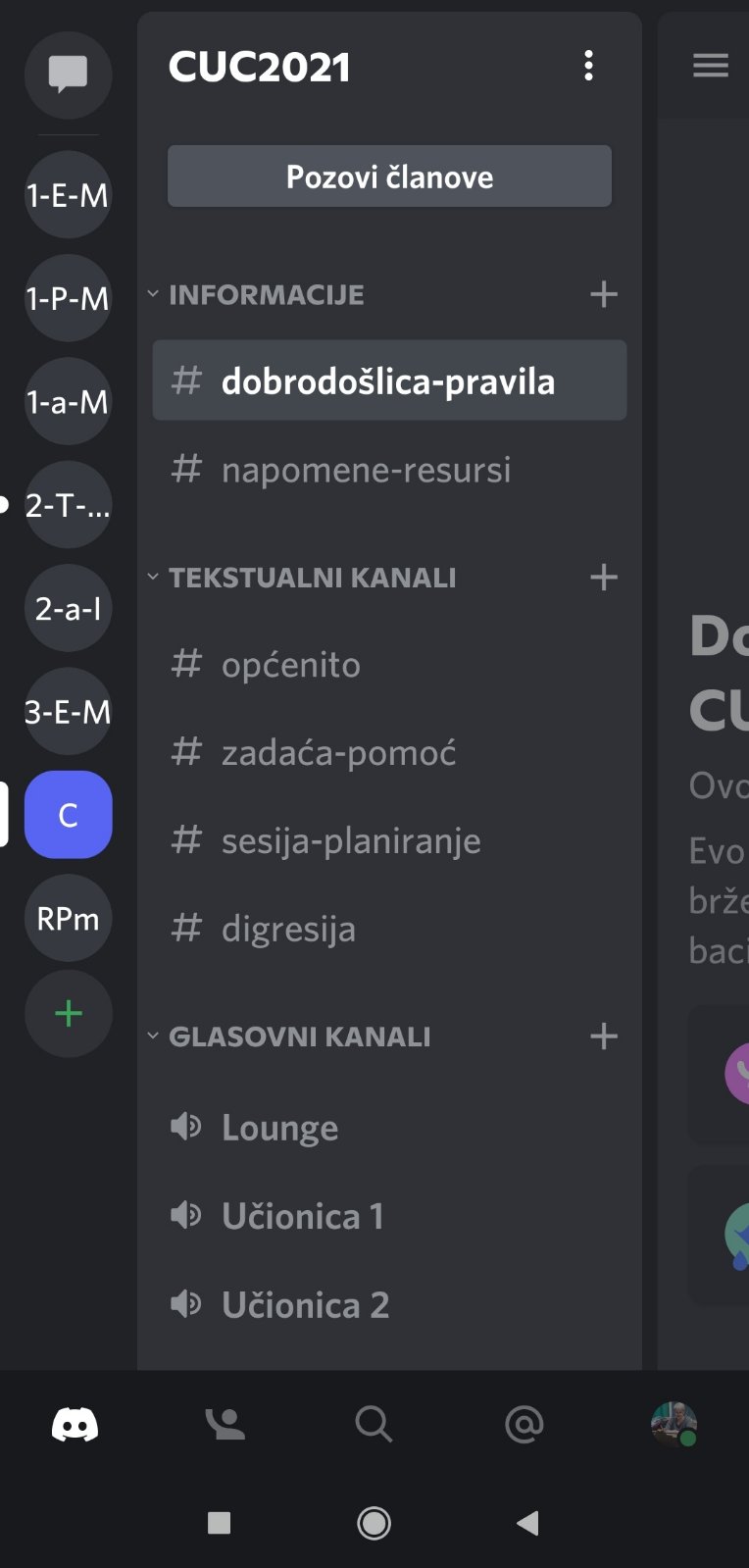 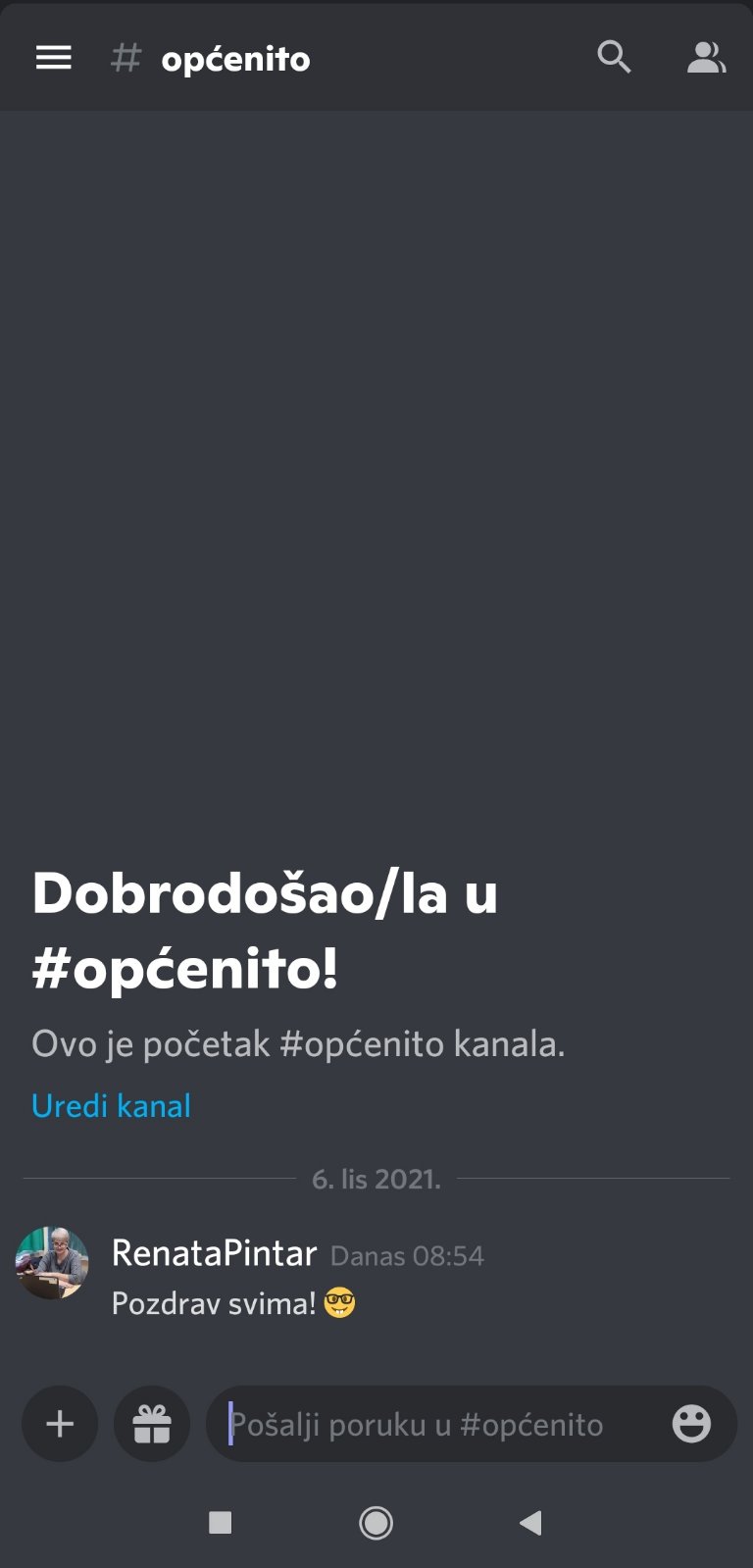 Discord i Loomen u hibridnoj nastavi - CUC 2021
17
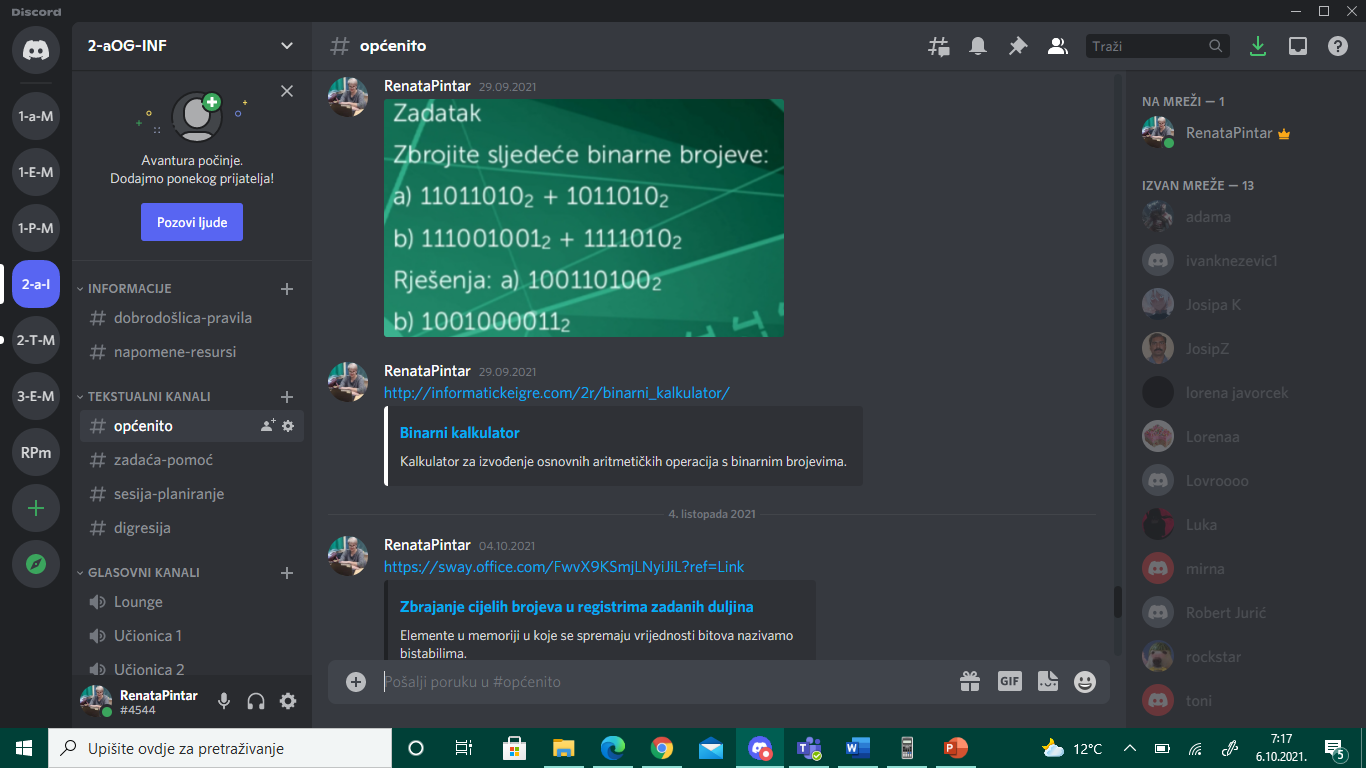 Izgled zaslona
TEKST
Tko je na mreži i tko je izvan mreže.
CHAT
GLAS
Discord i Loomen u hibridnoj nastavi - CUC 2021
18
Dijeljenje zaslona
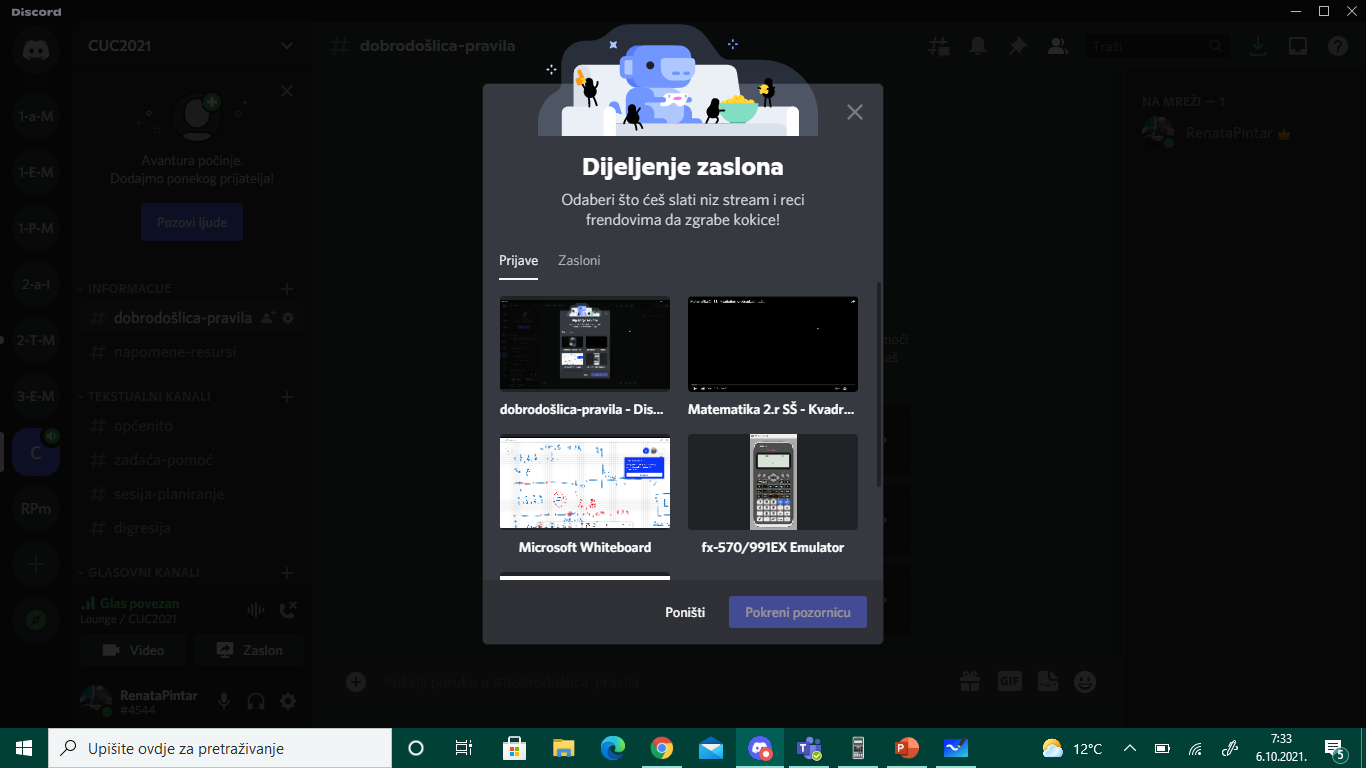 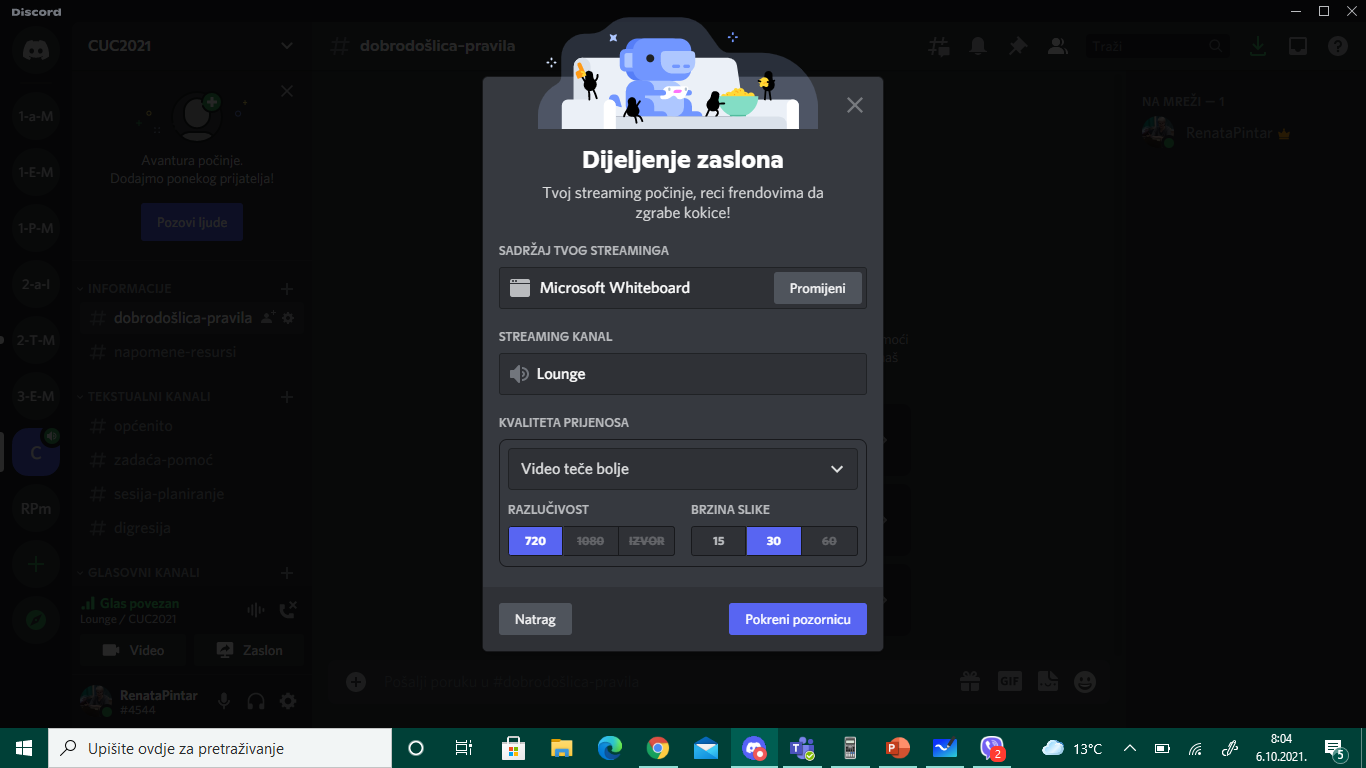 Discord i Loomen u hibridnoj nastavi - CUC 2021
19
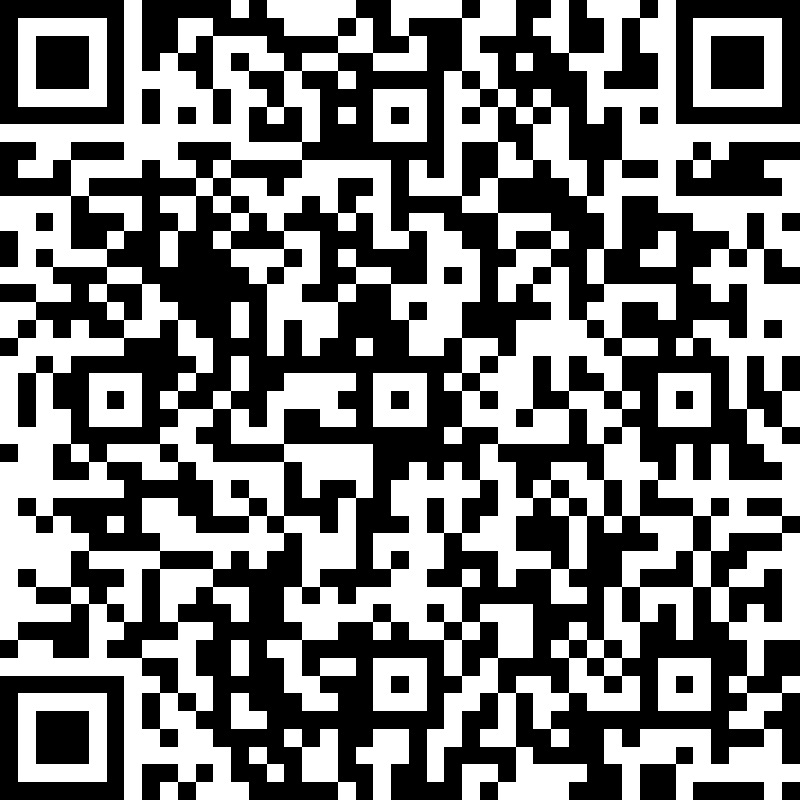 Evaluacijski upitnik
https://bit.ly/Loomen-i-Discord
Hvala na pažnji!